我想念我自己..
導讀：王婉甄，2015.10.13
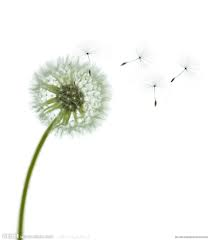 同題材電影..
荻原浩原著小說
堤幸彥執導
渡邊謙監製
2007.09台灣上映
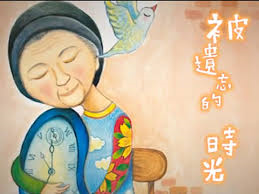 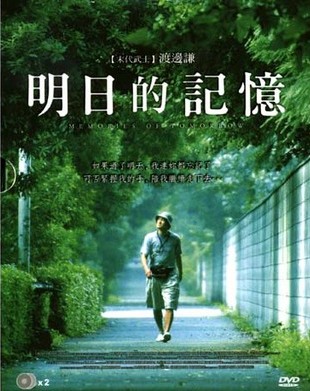 楊力洲導演
2010.11.06
她逐漸失去回憶與思緒，
卻也發現每一天都有新的方式去愛、去生活……
「我，依然是愛麗絲。我想念我自己。」
阿茲海默症
失智症（Dementia），它的症狀不單純只有記憶力的減退，還會影響到其他認知功能，包括有語言能力、空間感、計算力、判斷力、抽象思考能力、注意力等各方面的功能退化，同時可能出現干擾行為、個性改變、妄想或幻覺等症狀，這些症狀的嚴重程度足以影響其人際關係與工作能力。


……資料來源：台灣失智協會
早發性阿茲海默症
早發性失智症(Early Onset Dementia) 是指65歲以下被診斷為失智症之個案。

依國外相關研究報告，早發性失智症約佔全部失智症的5%。在30-64歲人口中，早發性失智症盛行率為近千分之一。
我想念我自己..
這本亮藍色封面的厚書代表了她過去的一切。我以前曉得心靈如何運用語言，也能夠表達自己知道的事情。我曾經知道非常多東西，但不再有人問我意見和建議了。我很想念那時候。我以前獨立自主，充滿自信與好奇心，我懷念確定的感覺。老是不確定讓人很不安。
我想念我自己..
我想念做什麼事情都很輕鬆的時光，想念參與周遭一切的感覺，想念感覺到有所需要。我想念我的生命和我的家人，我愛我的生命和我的家人。

   「我想念我自己。」
   「我也想念妳，小愛，非常想念。」

……頁284
[Speaker Notes: 想念自己而不是想念別人。因為愛麗絲最先消失的部分是「自我記憶」與「自我認同」。原來這個自己跟隨著我們一生，不必擺脫它，它有一天終將消失，且可能消失到連自己都可能不復記憶，失憶抹消了人的存在，但真的抹消得掉嗎？]
愛麗絲的家庭譜系
病症初發..
哈佛大學心理系終身職教授，專攻語意學。

史丹佛大學的演講--滔滔不絕、神色自若，然兒在大約40分鐘的地方，她卡住了……

多年下來，跑步成為每日必須的活動。依照往例……愛麗絲望著小徑、飯店、商家和毫無道理可循的複雜道路，知道自己在哈佛廣場，卻不曉得家在哪個方向。
失去方向感，腦袋糊塗和記憶喪失……愛麗絲以為是「停經症候群」。

在50歲的家庭生日會上，香檳與經血軟化了愛麗絲，她在洗手間開始哭泣，嚎啕大哭，哭得喘不過氣來，感覺彷彿要失去自己的心靈。

莫耶醫師：「我認為妳的健忘和更年期無關。」
[Speaker Notes: 愛麗絲覺得腦充血。他最怕聽到的就是這個，不久前才向自己承認有這個可能。現在，專家說話了，她僅存的一點自我安慰也跟著瓦解。愛麗絲的身體出現問題了，而她不曉得自已是否準備好面對答案。她體內有一股衝動要她躺下來，不然就是立刻逃離診療室。衝度愈來愈強，愛麗絲只能極力克制。(頁53)]
愛麗絲開始忘記：課程內容、待辦事項，參加芝加哥心理定律年會、研究生丹恩的妻子貝絲……等。

愛麗絲的短期記憶訓練：選擇兩個不相干的字詞→設定時間→回答字詞→增加難度
鬧鐘響了，愛麗絲看著烤箱，肉還沒熟，但愛麗絲想不通為何鬧鐘響了？完全記不起來白巧克力麵包布丁的材料，於是……
確立病因..
醫生宣判：我認為妳的徵狀符合描述，可能得了阿茲海默症。
我們可以延緩妳目前經歷到的認知衰退，但沒有辦法停止或扭轉。
愛麗絲此刻正坐在麻州總醫院的八樓，記憶障礙科神經專科醫師診療室一張又冷又硬的椅子上，剛剛診斷出得了阿茲海默症，身旁沒有半個人。她注視著醫生的眼眸，想看出別的什麼，卻只見到真相和遺憾。
失去語言能力？說的話幾乎無法理解，也聽不懂別人說什麼。必須放棄閱讀，再也不能寫作。
[Speaker Notes: 愛麗絲看著書架上成排的書籍和期刊、桌上等著她批閱的考卷……她想起自己一直想看的書，它們全堆在書架最上層，而她總覺得以後會有時間看。她還有實驗要做，有論文要寫，有課堂要教、要聽。她所做的、所喜歡的一切，還有她所成為的一切，全都離不開語言。(頁83)]
奧本山墓園：愛麗絲哭得憤怒而痛苦。……愛麗絲想像墓碑刻著她的名字，立在安恩的墓碑邊。她寧可早死，也不要失去心靈。
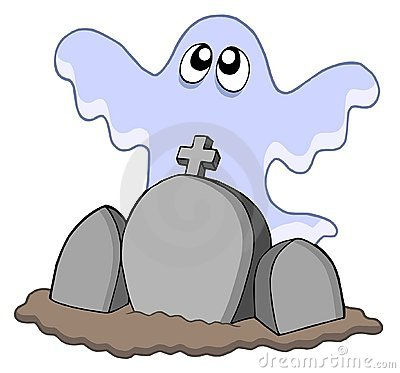 [Speaker Notes: 父親酗酒的毛病；父親酒駕，駛出公路，撞上樹幹，害死妻子和小女兒的那天晚上。這給了她充分的理由，把父親當作箭靶：爸！怎麼樣，這下你開心了吧？我分到你的爛基因，我們都要死在你手上了。你殺了全家人，感覺怎麼樣？愛麗絲開始哭泣，但她清楚，無論再多的淚水都無法滌淨她被汙染的大腦。]
告知約翰..
愛麗絲自己花了幾個月否認，卻要約翰一次談話就相信。
沒去芝加哥。
忘了課程內容。
耶誕夜無法製作布丁，一個字都想不起來。
在哈佛廣場迷路。

約翰：我需要讀點書，然後去找妳的神經科專科醫生。
[Speaker Notes: 我根本不敢想自己]
約翰不願承認愛麗絲的病症。
要求醫院重新檢測。
愛麗絲的父親「他死於肝硬化，不是阿茲海默症。」
妳只是太勞累，壓力太大，更年期的賀爾蒙變化擾亂了生理機能。…...

自體顯性遺傳確認，約翰一路哽咽啜泣，直到回家。
[Speaker Notes: 孩子有50%的遺傳可能。(頁97)]
逐漸退化..
愛麗絲望著電腦螢幕不斷閃爍的游標，試著生出她想放在信裡的詞彙。她總要刻意努力，才能將思緒化成聲音、寫成文字或打在鍵盤上。

講電話時看不到說話的人，沒有視覺輔助，常常讓她陷入困惑，感覺字詞彷彿攪在一起。突然變化的話題，也會讓她跟不上談話內容。
[Speaker Notes: 愛麗絲病情加重：]
愛麗絲對約翰說：「對不起我變成這樣。我只要想到就覺得受不了。受不了事情會惡化到什麼程度，受不了自己有一天看著你，看著我愛的臉龐，卻不曉得你是誰。」

約翰看著愛麗絲，眼中是從未見過的驚惶與深深的憂傷。
共同面對
全家共度復活節，愛麗絲對孩子宣布：「醫生診斷出我得了早發性阿茲海默症。」
安娜：我一要知道自己有沒有突變基因。我要做篩檢。→出現早衰基因
湯姆：不知道自己有沒有突變基因會比知道還要焦慮。 →沒事
麗蒂亞：我不想知道。

當幸運變成詛咒，愛麗絲身為母親的沉毅堅強徹底瓦解。
恐懼焦慮..
愛麗絲寧可用阿茲海默和癌症交換。

換成癌症，起碼有事可做，可以動手做，做放射線治療和化療。還有機會贏。家人和同事會一起並肩作戰，認為她在打一場聖戰。就算最後落敗，也可以了然於心望著親友，從容道別。

光頭和頭巾是勇氣與希望的象徵，忘詞和記憶消退卻代表心智不穩與精神失常。心地再善良，教育程度再高的人也會害怕心智障礙者，愛麗絲不想成為人人迴避與恐懼的對象。
[Speaker Notes: 終有一天，她會忘記如何吃冰淇淋、繫鞋帶、走路。(123頁)]
最壞的打算
愛麗絲回答以下問題：

1.現在是幾月
2.妳住在哪裡？
3.妳的研究室在哪裡？
4.安娜的生日是哪一天？
5.妳有幾個小孩？

只要有一題答不出來，立刻點開電腦裡的「蝴蝶」檔案匣，遵照指示去做。
[Speaker Notes: 鬧鐘設定在早上八點。愈來愈難記住自己的行事曆，必須隨時拿出手機備忘。很討厭講電話。搞不清楚現在幾點，即便戴錶。夜間遊蕩。]
第一個夏天..
鱈魚角度假
沒有行程，生活沒有支架，愛麗絲的生活更混亂。
同一件事反覆不斷的問。
在家中迷路，找不到廁所。
忘記安恩在很久以前已經過世。
只能聽別人聊天，自己無法插話。
重新緊握麗蒂亞的手，和麗蒂亞討論劇本、對台詞。
[Speaker Notes: 麗蒂亞伸手越過杯盤與兩人多年的隔閡，握住愛麗絲的手。愛麗絲摁摁女兒的手，她們總算找到可以聊的事。(頁168)]
放棄教職
我再也不能教書了。……極差的評鑑分數

我再也不能做科學研究了。……丹恩是最後一個研究生。

系上的人多半選擇躲開：面對愛麗絲就必須面對她耗弱的心智，更讓人不由得想到，下一秒便會遇上她發作。她變得很恐怖。
[Speaker Notes: 專題討論時，只有愛麗絲旁邊的位置沒有人坐。雖然她認為就算得了阿茲海默症，不代表她無法批判思考。然而同樣的建議，說了兩次。(頁190-191)]
愛麗絲沒有課程要教，沒有研究計畫要寫，沒有新研究要做，沒有會議要開，也沒人邀請她演講。再也沒有了。她感覺到一大部分的自己，她最讚賞、花最多時間推上頂峰的自己，此時已經死去。剩下的一小點自己、她沒那麼喜歡的自己，則是自憐自艾垂淚哭泣。心想那部分的她死了，剩下的一切又有什麼意義。
混亂的生活..
走錯房子，翻鄰居冰箱。
空間感退化，物體距離抓不準。
迷路次數增多。
不知道怎麼穿運動內衣。
過去和現在的聯繫逐漸分開……不確定是不是自己的孩子。
以為玄關踏墊是大洞，無法跨越。
成立早發型阿茲海默互助團體。
愛麗絲對約翰說：「我要你輪休一年。」
我想我沒有辦法，愛麗絲。很抱歉，我真的認為我沒有辦法在家待一整年，成天坐著，看著這個病把妳奪走。我受不了看妳不曉得怎麼穿衣服、不會開電視。可是在實驗室，我就不用看妳在櫃子和門上貼滿便利貼。我實在無法待在家裡，看妳變得更糟，那會殺了我。
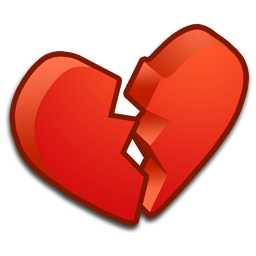 愛麗絲應阿茲海默症協會之邀，在年度失智症照護會議中，擔任開幕主題演講者。
我還是妻子、母親、朋友，不久後更要成為外婆。在這些關係裡，我依然能夠感受愛與喜悅，了解愛與喜悅，更值得愛與喜悅。……
我的昨天消失了，明天還是未知數，我該為了什麼而活？我為每一天而活，我活在當下。不久的某一天，我將忘記自己曾經站在各位面前發表這次演講。然而，我會忘記不代表此刻不曾好好活過。我會忘記今天，但不表示今天一點也不重要。
最後的打算-- 「蝴蝶」檔案匣
現在，到臥房去。到床邊的黑色桌子，有一盞藍燈的那張。打開桌子的抽屜，最裡面有一罐藥，罐上貼著白色標籤，用黑字寫著：給愛麗絲。罐子裡有很多藥，倒一大杯水將它們全部吃掉，確定通通吃完。接著，上床睡覺。
現在就去，免得忘記。別告訴其他人妳要做什麼，請信任我。
愛妳。
                                
                                       愛麗絲‧赫蘭
故事的最後..
約翰變成了陌生的男人。孩子們變成了那個母親、女演員等代稱。

在鱈魚角度假的愛麗絲，坐在白色大椅子上，期待有人帶她回家。

我感覺到愛，那是在說愛。
結語..
小說鉅細靡遺的寫出這個疾病記憶流失的細節，讓這本小說近乎「紀錄片」。

愛麗絲過去將哈佛視為生命一切價值與意義的來源，如今卻被迫尋找「我是誰？」和「我有多重要？」的答案。隨著病情的惡化，不斷偷走她視為「自己」的一部分，愛麗絲發現：記憶不是一切。
原本可能分崩離析的家庭，因為母親得病而重新聚合，尤其是愛麗絲與麗蒂亞間的誤解與拆解。

對阿茲海默症的患者而言，記憶可能逐漸消失，「我」也許逐漸淡去，但「愛」始終都在。